1
1
Recap: National School Lunch Week 2023
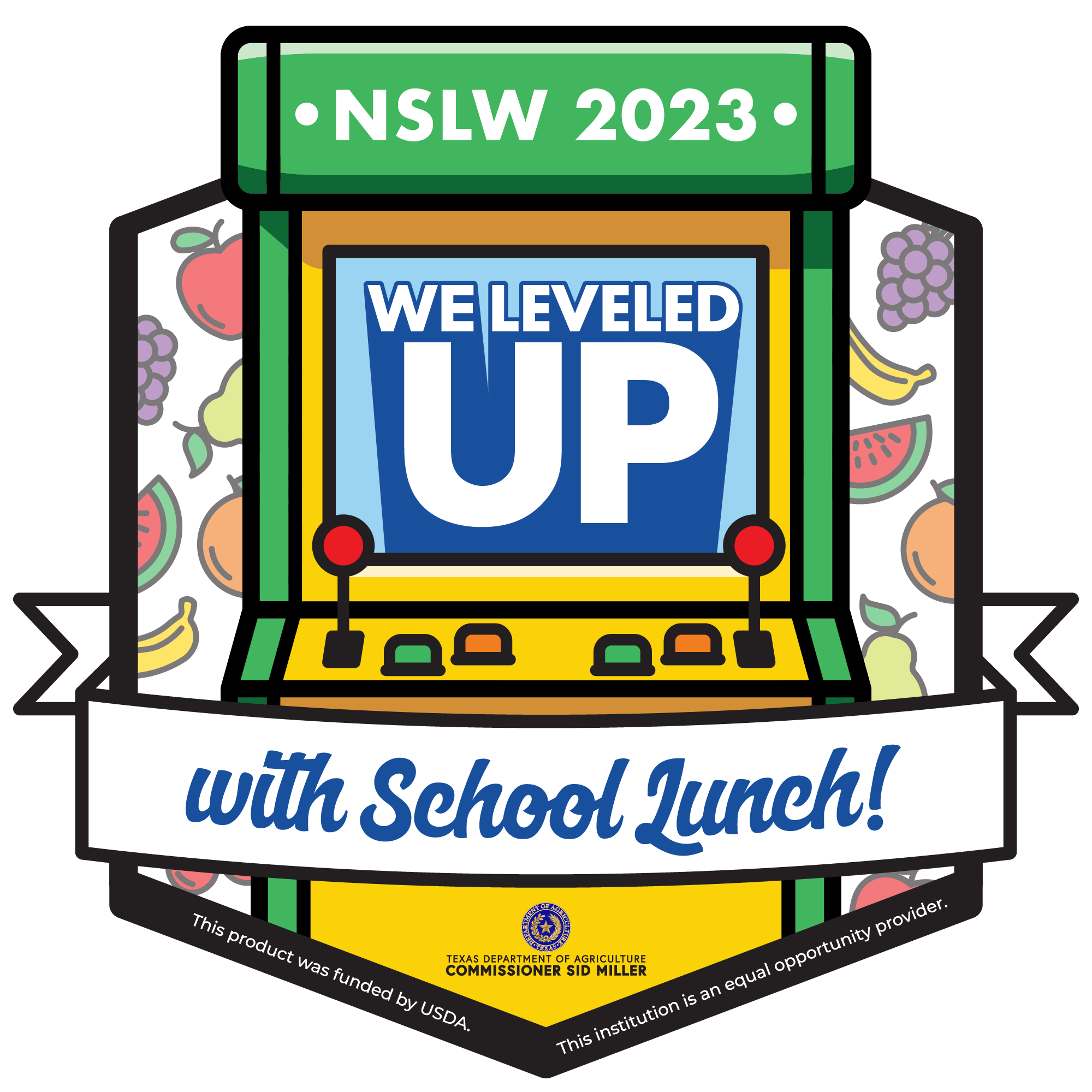 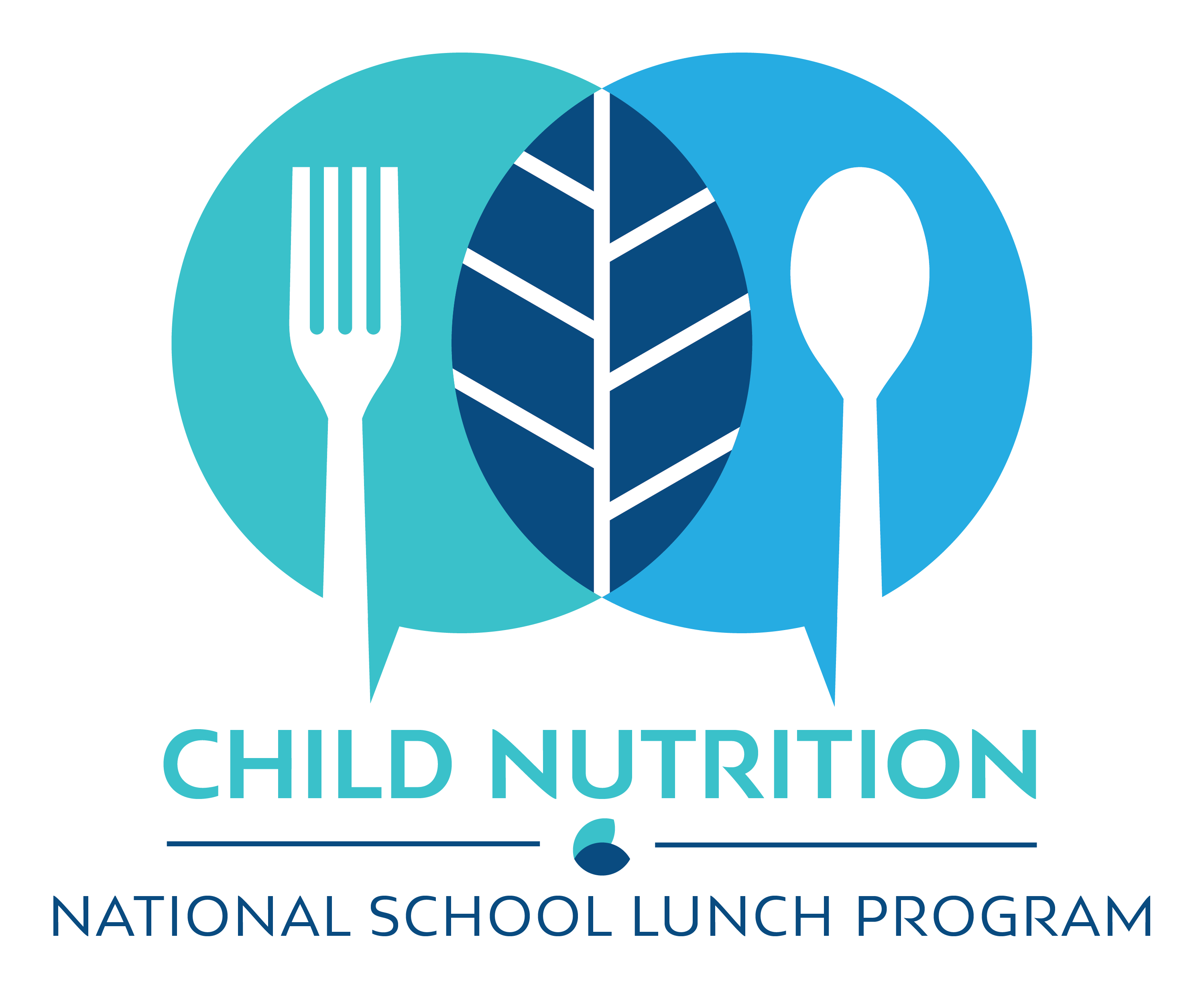 2
Upcoming Celebrations
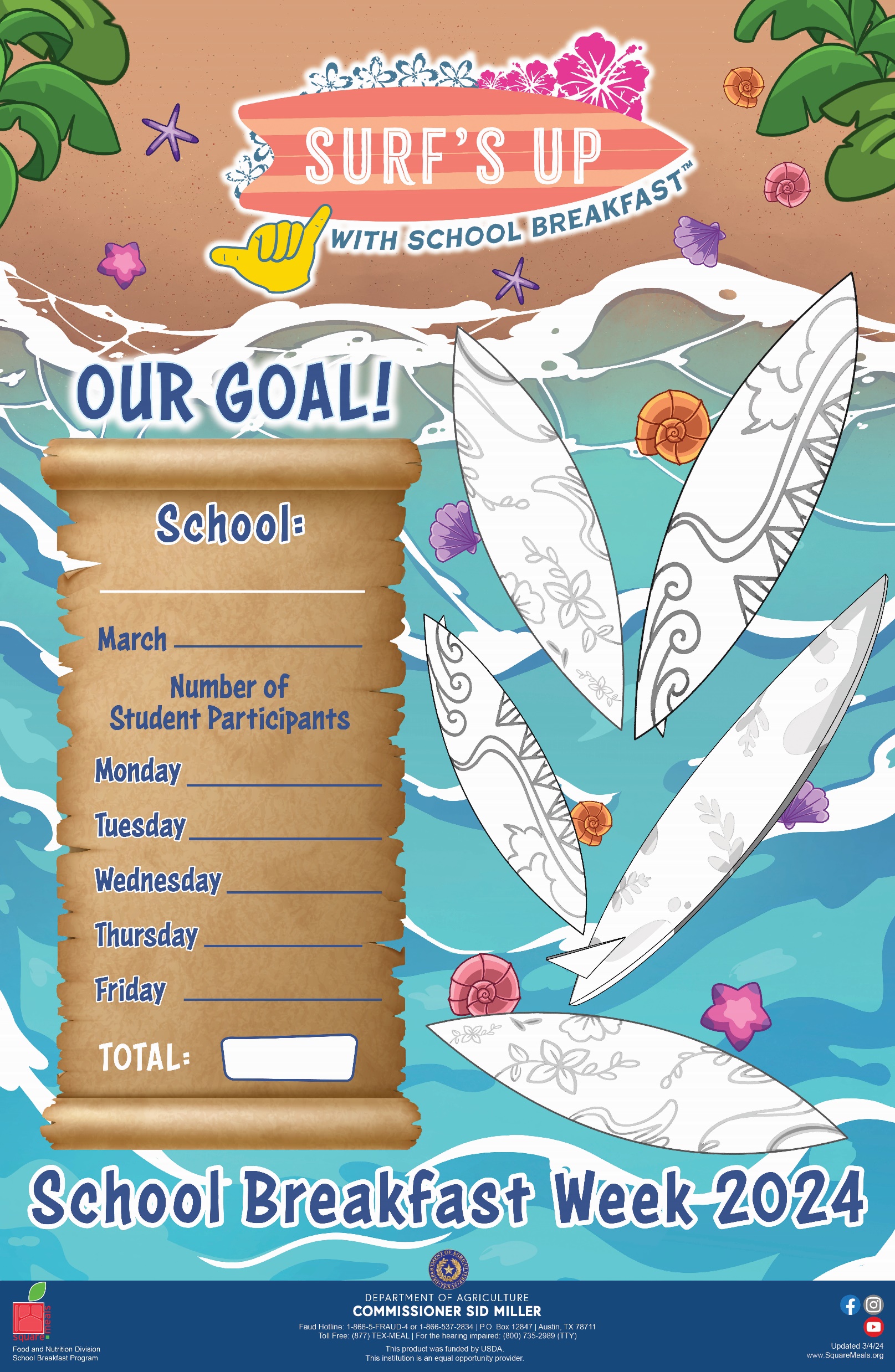 National School Breakfast Week (NSBW)
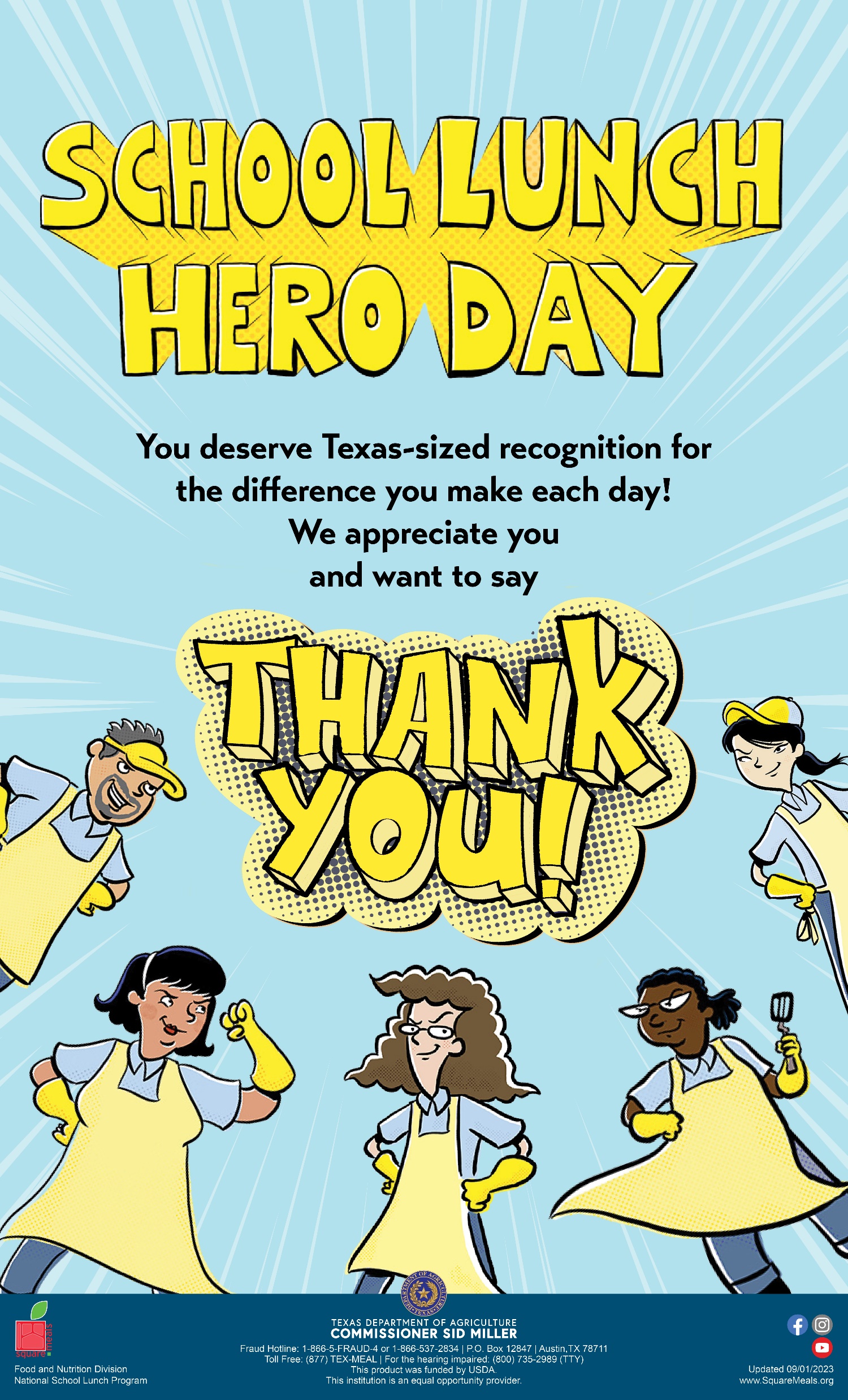 March 4-8, 2024
Surf’s Up with School Breakfast
Elementary and MS/HS Posters, Participation Chart
School Lunch Hero Day (SLHD)
May 3, 2024
Laminated Posters
Child and Adult Care Food Program (CACFP) Week
March 10-16, 2024
Deadline to Order – 12/1/2023
Deadline to Order 12/20/2023